Dynamic Analysis
ddaa
What is it?
Dynamic program analysis is the analysis of computer software that is performed by executing programs on a real or virtual processor. 
……
Examine
the process during execution
Observe
registers, memory contents, …, etc.

If you will analysis a malware, it should run in a VM.
Pros
Observe the status of process during executing.
Control the flow of process arbitrarily.
Overcome the shell or obscure code.
Find the problem happened in library.
Cons
Influence the real program
Code coverage depends on input data.
Need an environment for executing program.
ltrace
It intercepts and records the dynamic library calls which are called by the executed process and the signals which are received by that process
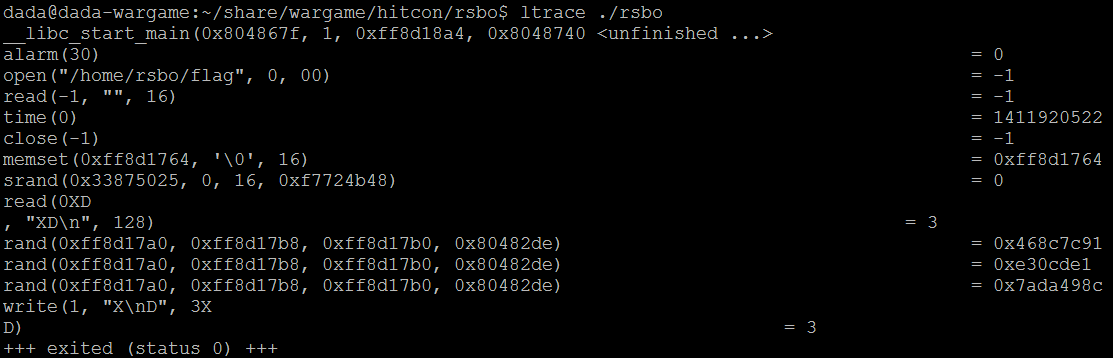 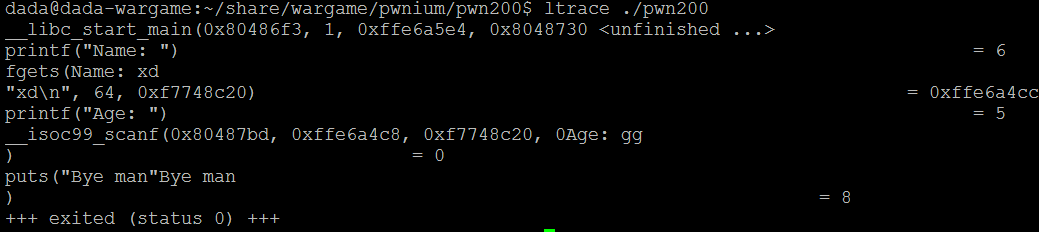 strace
It intercepts and records the system calls which are called by a process and the signals
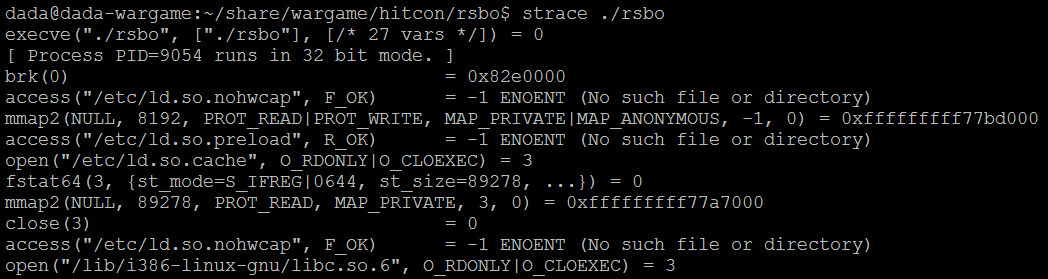 Other tools
Process monitor (windows)
Process explorer (windows)
valgrind
http://zh.wikipedia.org/wiki/Valgrind
Scenario
“/home/xxx/flag” not found.
We don’t know which port the program bind.
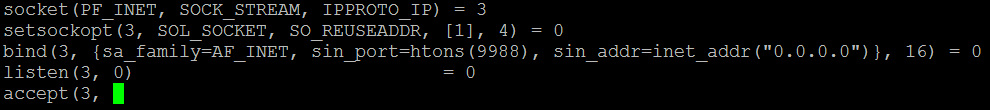 Your turn…
http://secprog.cs.nctu.edu.tw/files/phantom
Try to get the flag :p
Debugger
Windows
windbg, ollydbg, immunity debugger, ida pro, …
Usage is almost the same, expect windbg.
Linux
gdb
gdbtui
kgdb
We’ll focus on gdb in class
but you should learn how to use one of windows debugger at least.
Debugger (cont.)
Set breakpoints
Once breakpoint is set to certain address, program will stop executing and send signal to debugger
Control process
Until arriving the instructions we interested
Dump memory or information
registers, stack, heap, or anything in memory map.
Modify something, such as register, memory content.
It may also change the control flow.
gdb - set breakpoints
break [location] [condition]
Set breakpoint at specified line or function.
break *0x08045566 if $eax = 5566
watch [memory address] [condition]
A watchpoint stops execution of your program whenever the value of an expression changes.
enable | disable
enable/disable breakpoint
delete number
delete # breakpoint
gdb - control process
run
Start debugged program.
continue
Continue program being debugged, after signal or breakpoint.
nexti
Next instruction.
stepi
Next instruction, but step into the function.
finish
run until return
gdb - Dump memory
x/fmt [address]
Examine memory
fmt = repeat count + format letter + size letter
x/10xw 0xffff5566
print [address]
Print value of expression
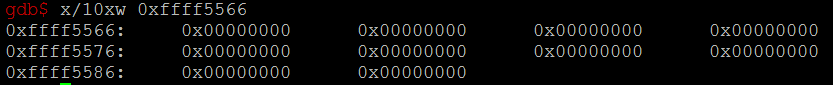 gdb - modify something
set [address]=[value]
Evaluate expression EXP and assign result to variable VAR, using assignment syntax appropriate for the current language
set $eax=5566
set *0xffff5566 = 5566
set can be used to configure some gdb options.
set follow-fork-mode parent|child
set disassembly-flavor att|intel
gdb - information
info registers – register information
info stack – call flow
info breakpoint – breakpoint information
info args/local – display variable (with debug info)
info proc map – display memory region
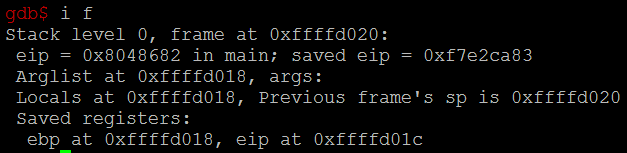 gdb - others
attach [pid]
Attach to a process or file outside of GDB.
disassemble [address]
Disassemble a specified section of memory.
list
List specified function or line.
display
Print value of expression EXP each time the program stops.
display/i $pc
Demo hw0 - magic
Stack frame
int main(){
  f1();
  return 0;
}

void f1(){
 int v1,v2;
 f2(v1,v2,100);
}

void f2(int a1,int a2, int a3){
  printf(“%d\n%d\n%d”.a1,a2,a3);
}
Virtual memory
Breakpoint detail
0804867f <main>:
 804867f:		55			push   %ebp
 8048680:		89 e5			mov    %esp,%ebp
 8048682:		83 e4 f0		and    $0xfffffff0,%esp <= bp
  =====================================================
 8048682:		cc			int 3
 8048683:		e4 f0			???????????
Anti-debugger
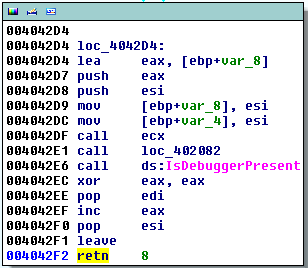 shelling
IsDebuggerPresent
signal
ptrace(PTRACE_TRACEME, 0, 1, 0)
Reference
http://en.wikipedia.org/wiki/Dynamic_program_analysis
http://repo.hackerzvoice.net/depot_ouah/linux-anti-debugging.txt
https://github.com/hellogcc/100-gdb-tips/tree/master/src
http://www.cs.fsu.edu/~redwood/OffensiveComputerSecurity/reversing/FSU_Reversing.pdf
0x512641
Q&A